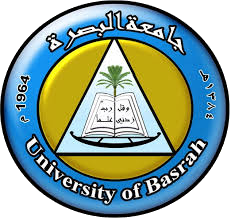 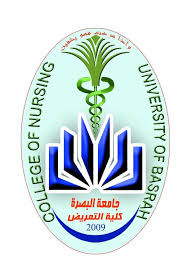 Adult Nursing(2nd Stage)
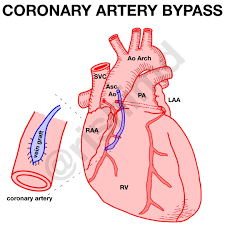 Coronary Artery Bypass Graft (CABG)
 Lecture 9(Theory)


Assist. Lecturer Ali Malik Tiryag, MSC. Adult Nursing
University of Basrah –College of Nursing – Fundamentals of Nursing Department
Definition
A surgical procedure in which a blood vessel from another part of the body is grafted onto the occluded coronary artery below the occlusion in such a way that blood flow bypasses the blockage
Coronary Artery Bypass Graft (CABG)
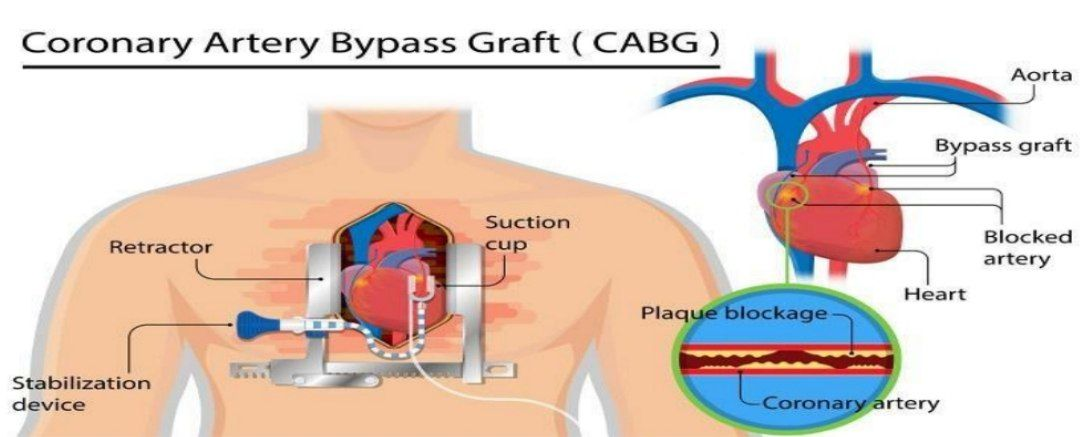 University of Basrah-College of Nursing– Fundamentals of Nursing Department
CABG is performed less frequently in women compared with men, women referred for this surgery tend to be older and have more comorbidities such as diabetes. In addition, they have a higher risk of surgical complications and increased mortality. Although some women have good outcomes following CABG, men generally have a better rate of graft patency and symptom relief.
University of Basrah-College of Nursing– Fundamentals of Nursing Department
The coronary arteries to be bypassed must have at least a 70% occlusion, or at least a 50% occlusion if in the left main coronary artery. 

 


Arterial grafts are preferred 
To venous grafts because they
 do not develop atherosclerotic 
changes as quickly and remain patent longer.
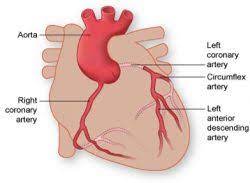 University of Basrah-College of Nursing– Fundamentals of Nursing Department
Major indications for CABG

Alleviation of angina that cannot be controlled with medication or PCI
 Treatment for left main coronary artery stenosis or multi-vessel CAD 
Prevention of and treatment for MI, dysrhythmias, or heart failure
 Treatment for complications from an unsuccessful PCI
University of Basrah-College of Nursing– Fundamentals of Nursing Department
The recommendation for CABG is determined by a number of factors including:-

 Number of diseased coronary vessels.
 Degree of left ventricular dysfunction.
 Presence of other health problems.
 Patient’s symptoms, and any previous treatment.
University of Basrah-College of Nursing– Fundamentals of Nursing Department
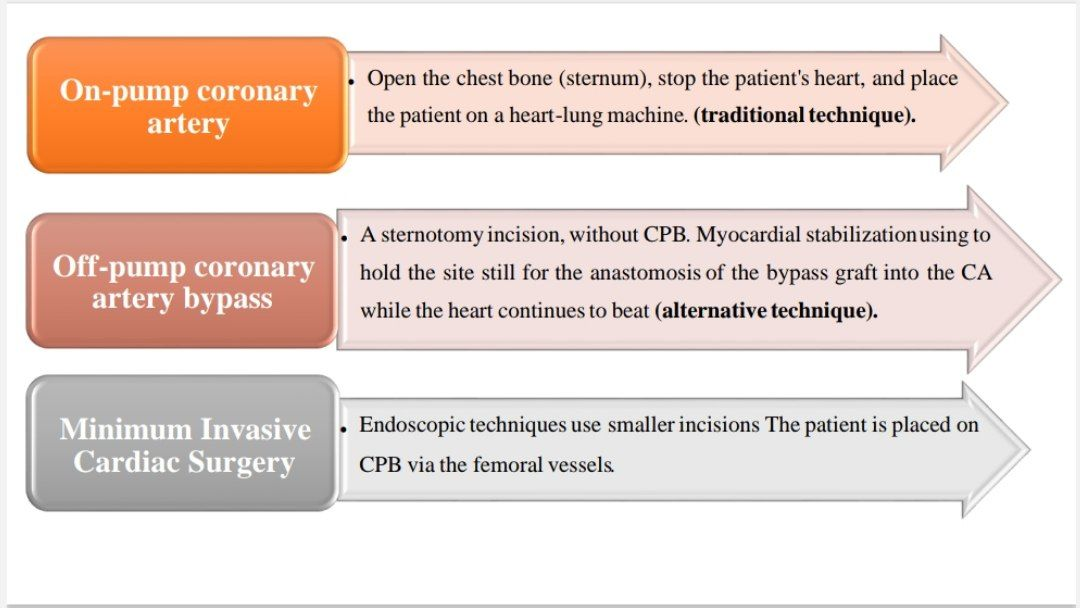 University of Basrah-College of Nursing– Fundamentals of Nursing Department
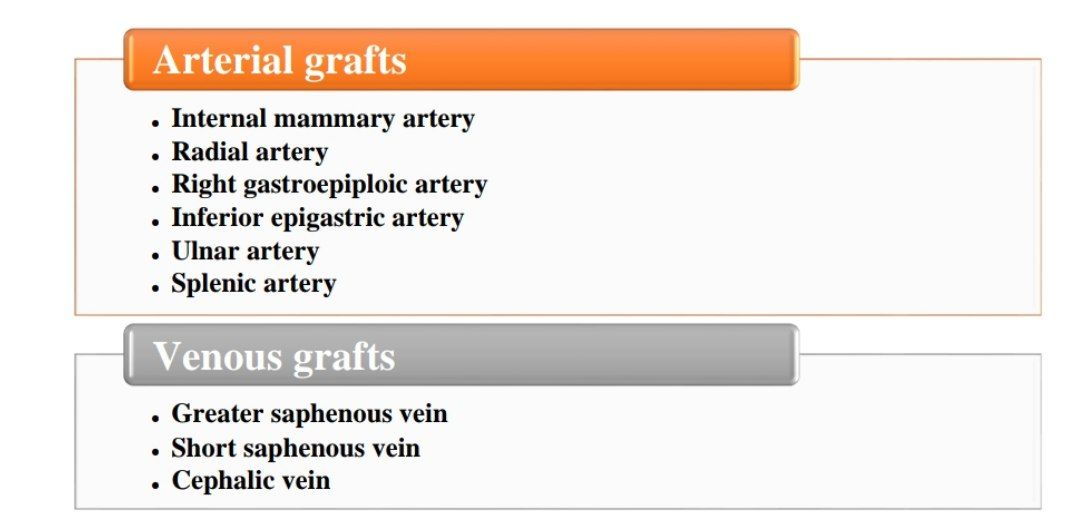 University of Basrah-College of Nursing– Fundamentals of Nursing Department
University of Basrah-College of Nursing– Fundamentals of Nursing Department
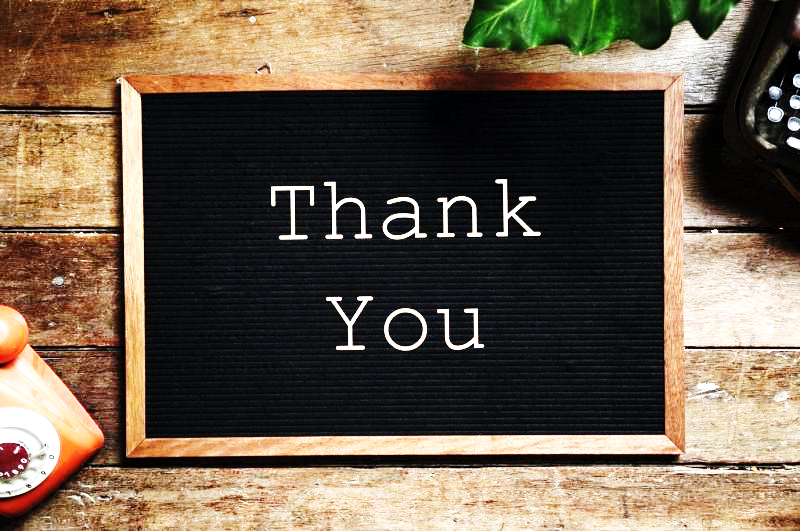 University of Basrah-College of Nursing– Fundamentals of Nursing Department